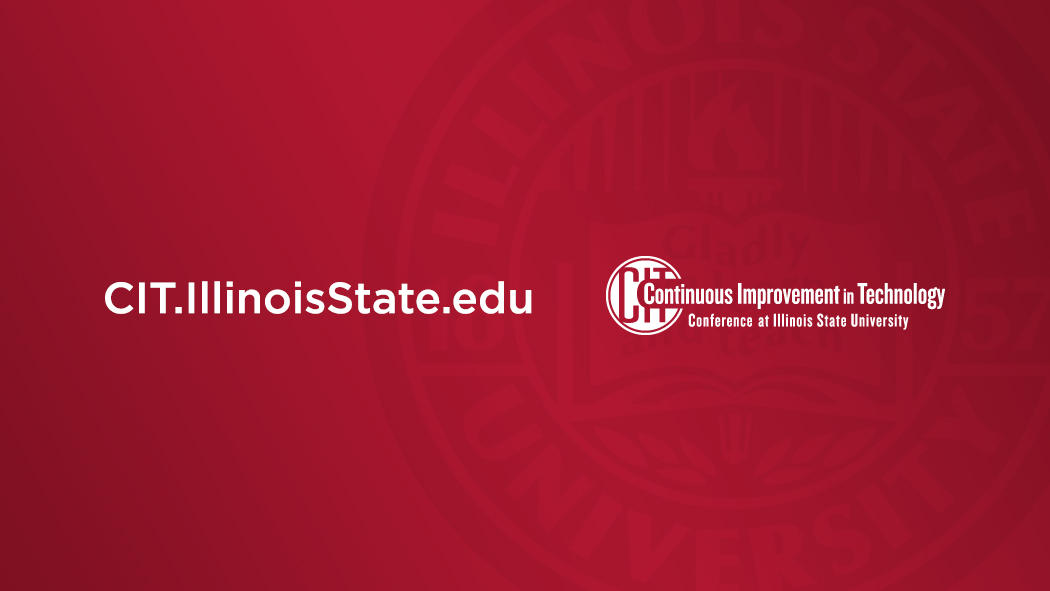 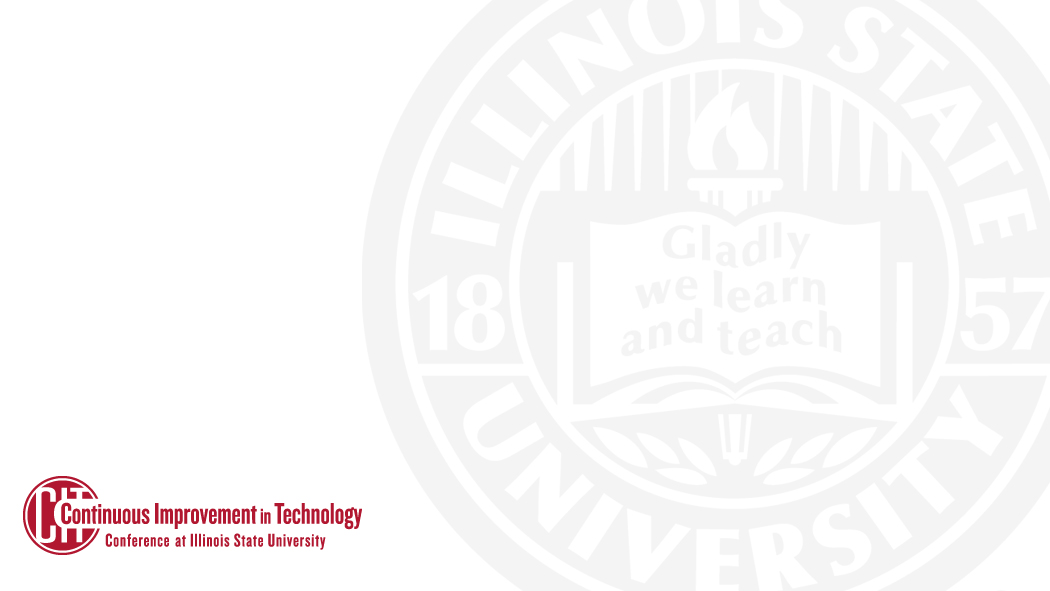 Windows 10:  A Case Study in Migrating and Upgrading to Windows 10
Overview of Microsoft’s schedule for new releases
Current COB Windows 10 Status
COB Windows 10 Rebuild & Upgrade Timeline
COB Windows 10 Process for Future Upgrades
Discussion and Q&A
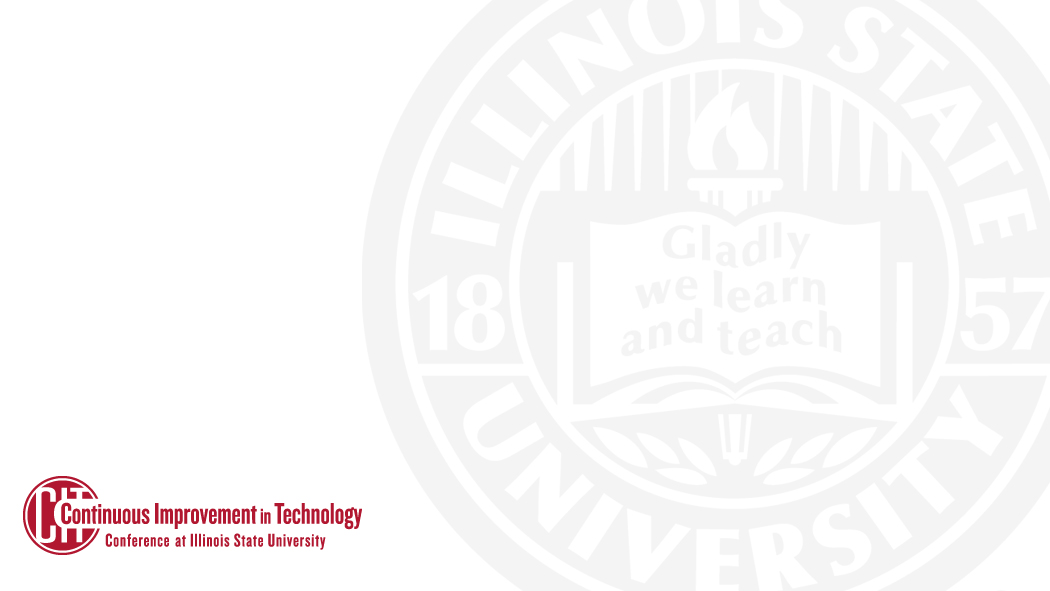 Microsoft New Release Schedule
Windows 10, Office365, SCCM, and Microsoft Server are now on the same release schedule
Microsoft now supports only two release channels: Semi-Annual Channel(SAC) and Long-Term Serving Channel (LTSC)
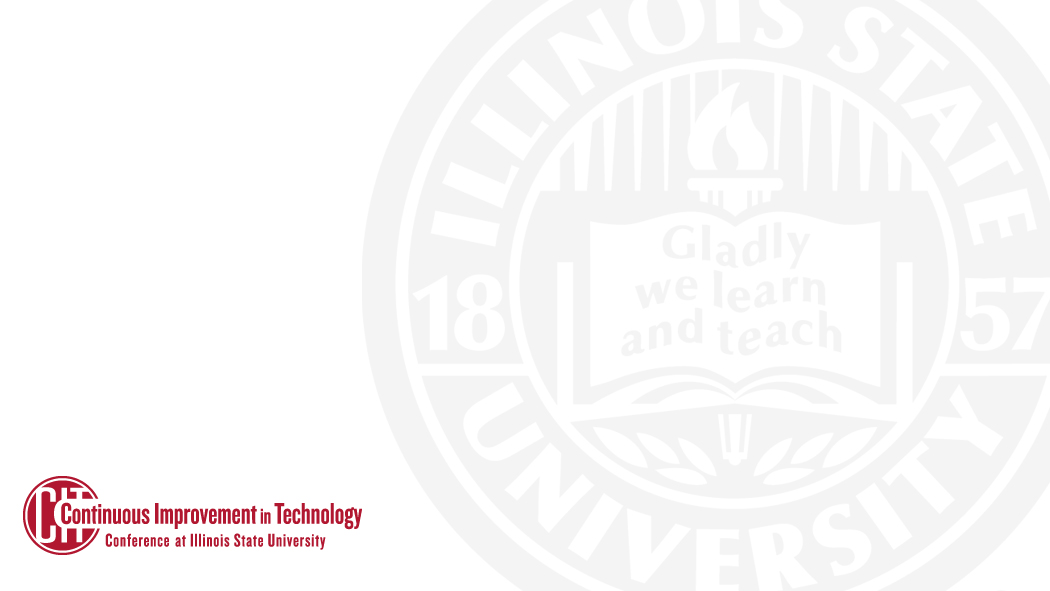 Microsoft New Release Schedule
Semi-Annual Channel(SAC) 
New releases will come out every 6 months (March and September)
Each release will have support for 18 months      (n-2 versions)
Consumer and Corporate devices will be on SAC by default
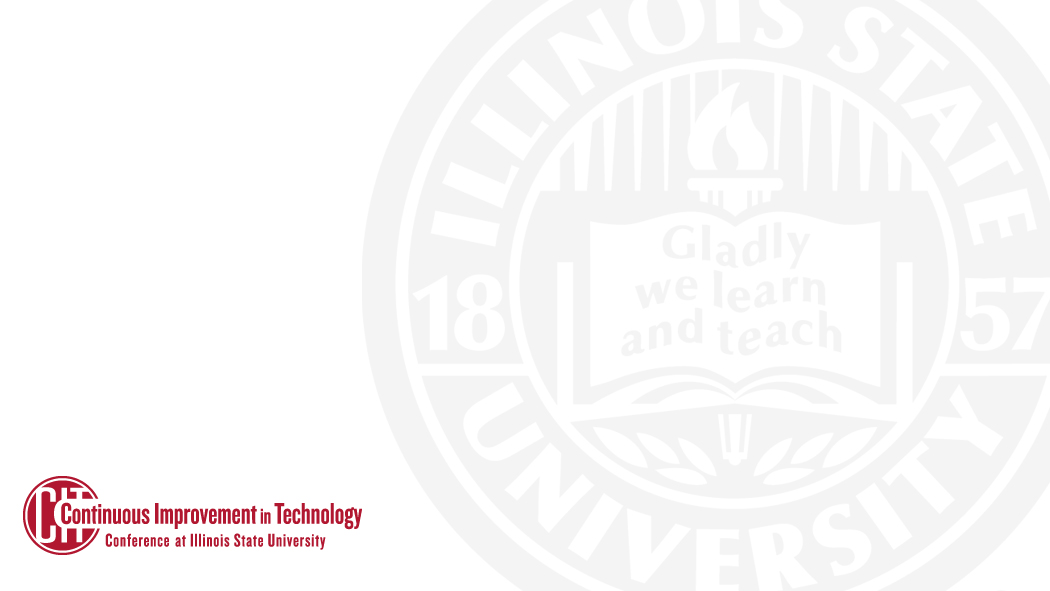 Microsoft New Release Plan
Long-Term Serving Channel (LTSC)
New releases will come out every 2-3 years
Each release will have traditional 5+5 service (5 years mainstream support, 5 years extended support)
Microsoft recommends that only special purpose machines such as point-of-sale or medical machines be on LTSC
Servers by default will be on LTSC except Software Assurance customers
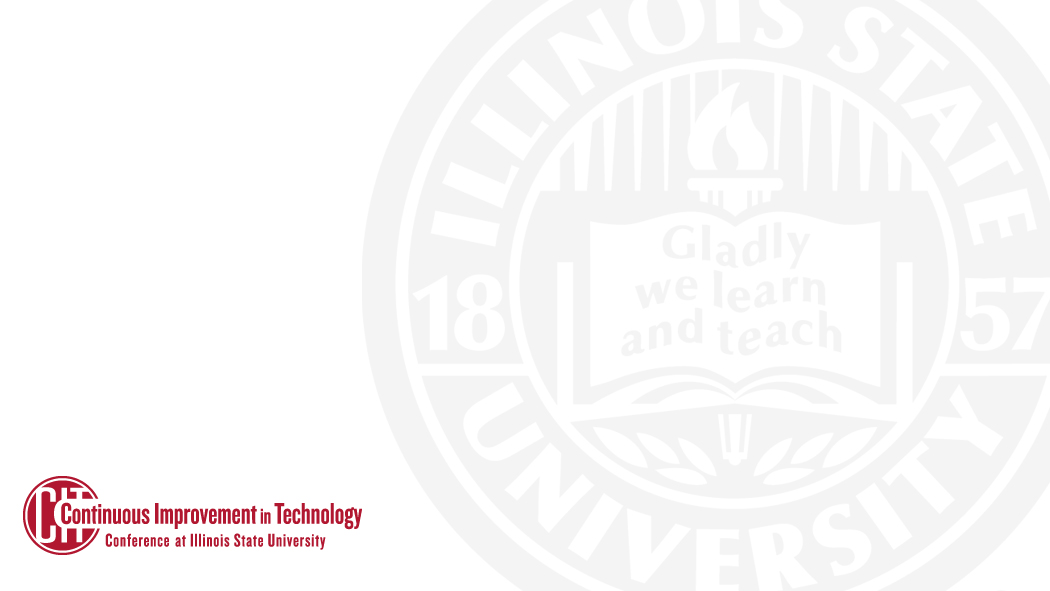 Deployment Terminology
Build or Rebuild
Running an SCCM Task Sequence that completely wipes OS and reinstalls OS, Applications and Settings
Upgrade
Running an SCCM Task Sequence that upgrades OS to new version but does not remove applications and settings
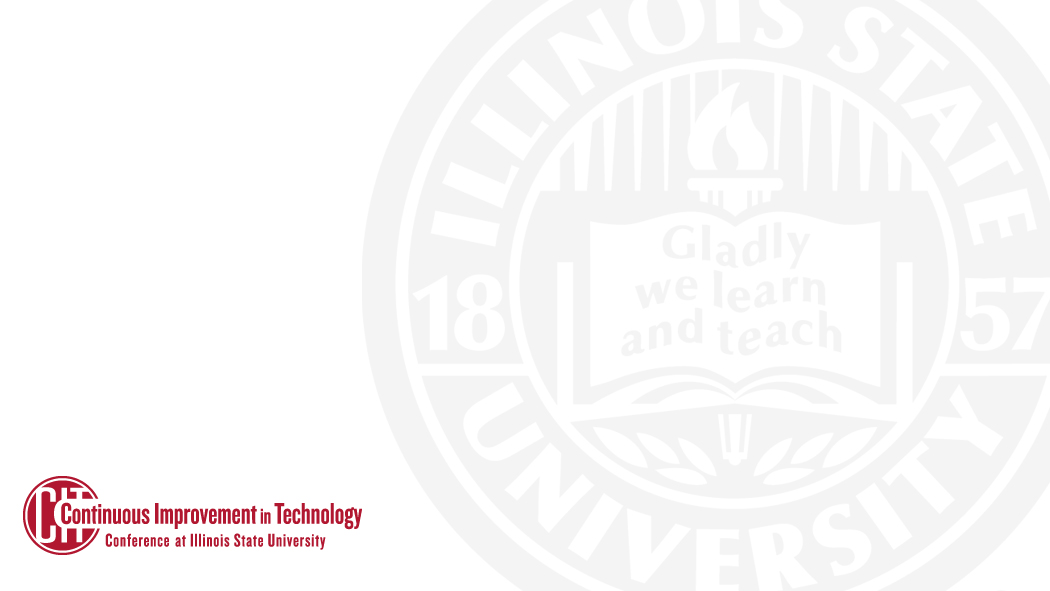 COB: Windows 10 Current Deployment Status
Current Status: (586 Total Devices)
Windows 10 Version 1607: 564 (97.4%)
Windows 10 Version 1511: 12 (2.0%)
Windows 7: 3 (0.6%)
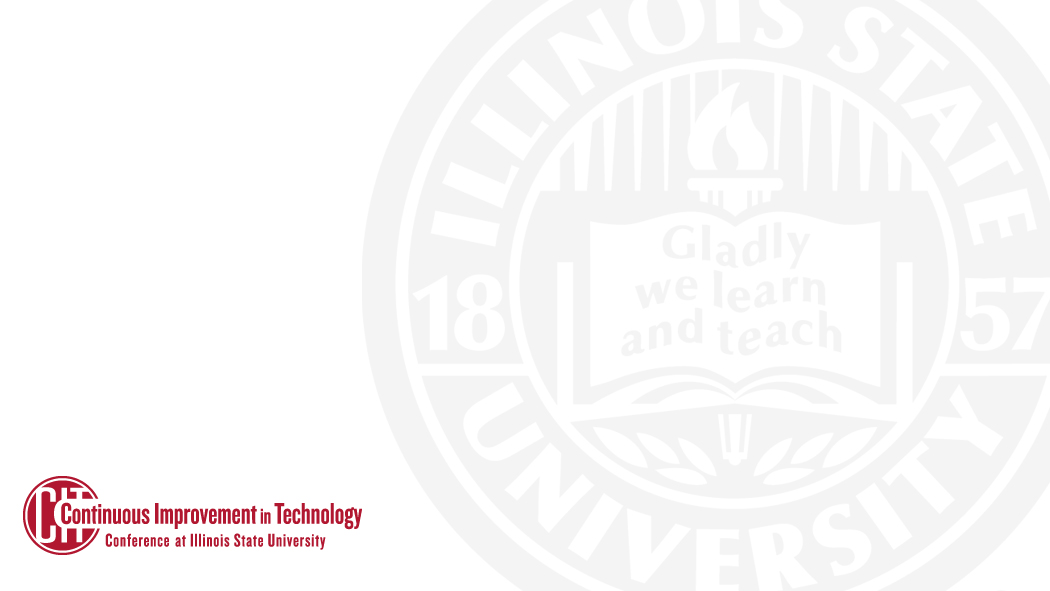 COB: Windows 10 Timeline
Fall 2016: Installed Windows 10 V1511 on COB Lab and Classrooms computers
Winter Break 2016: First round of faculty/staff rebuilds 
Spring 2017: Tested V1607 Application & Settings Compatibility and also Build and Upgrade Task Sequences
Spring Break 2017: 2nd round of Faculty/Staff Rebuilds with V1607 (50% complete)
Summer 2017: Started Faculty/Staff Upgrades from V1511 to V1607 & continued Faculty/Staff Rebuilds from Win7 to Win10
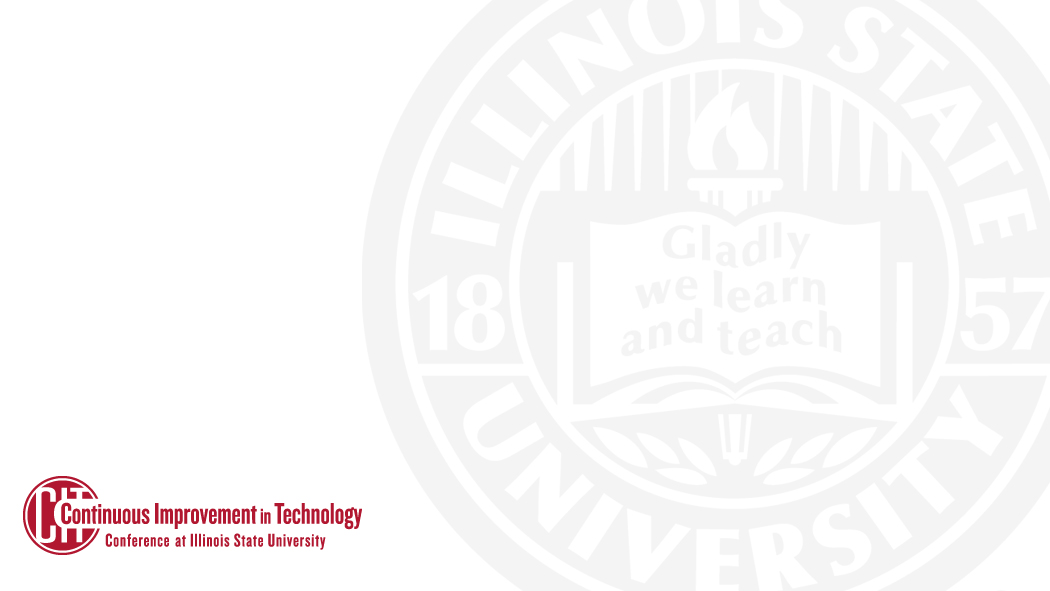 COB: Windows 10 Upgrade Process
Rebuild Windows 7 devices to Windows 10, Upgrade Windows 10 devices to latest supported release (UEFI)
Once SCCM is upgraded, start testing settings, applications & deployments with new release
Once rebuild and upgrade TS are tested and ready to be used, any builds or rebuilds for the rest of semester will be built with new release.
Once semester ends, during break (winter or summer) lab and classrooms will be rebuilt. Faculty/Staff will be upgraded to latest release
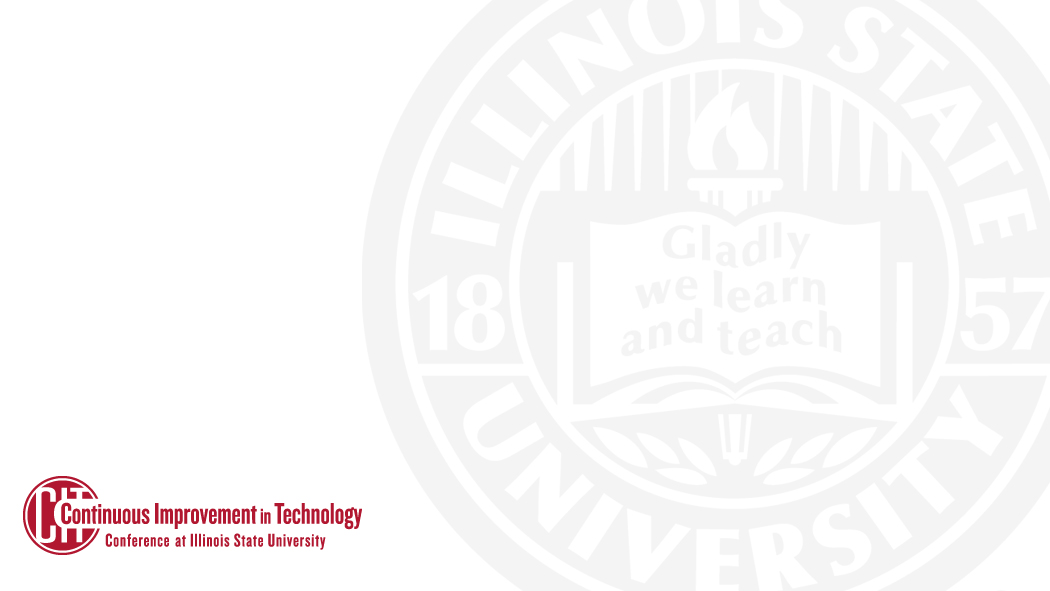 Discussion & Q&A
Any Questions?
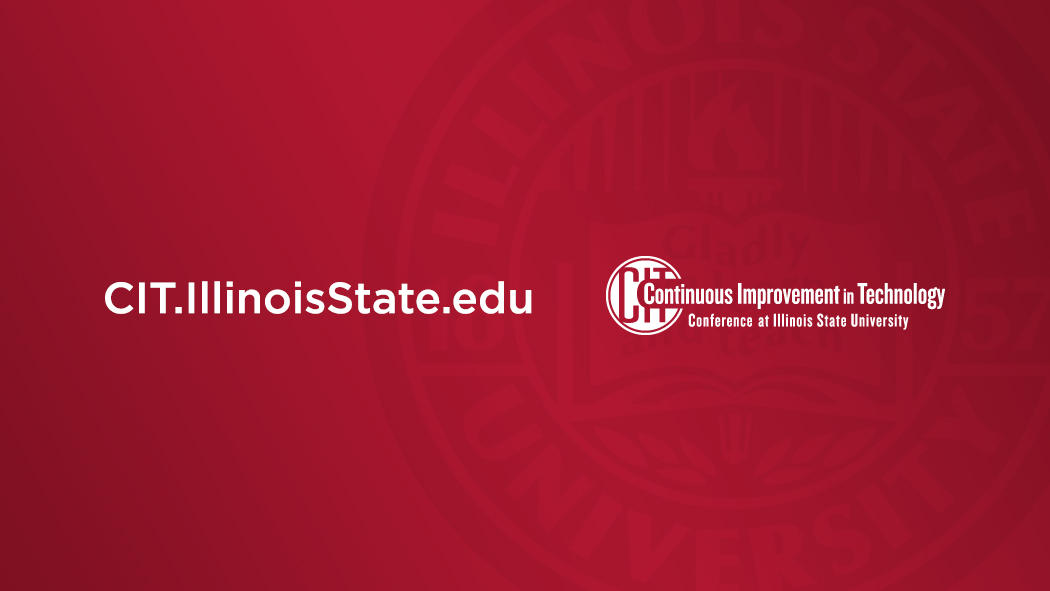